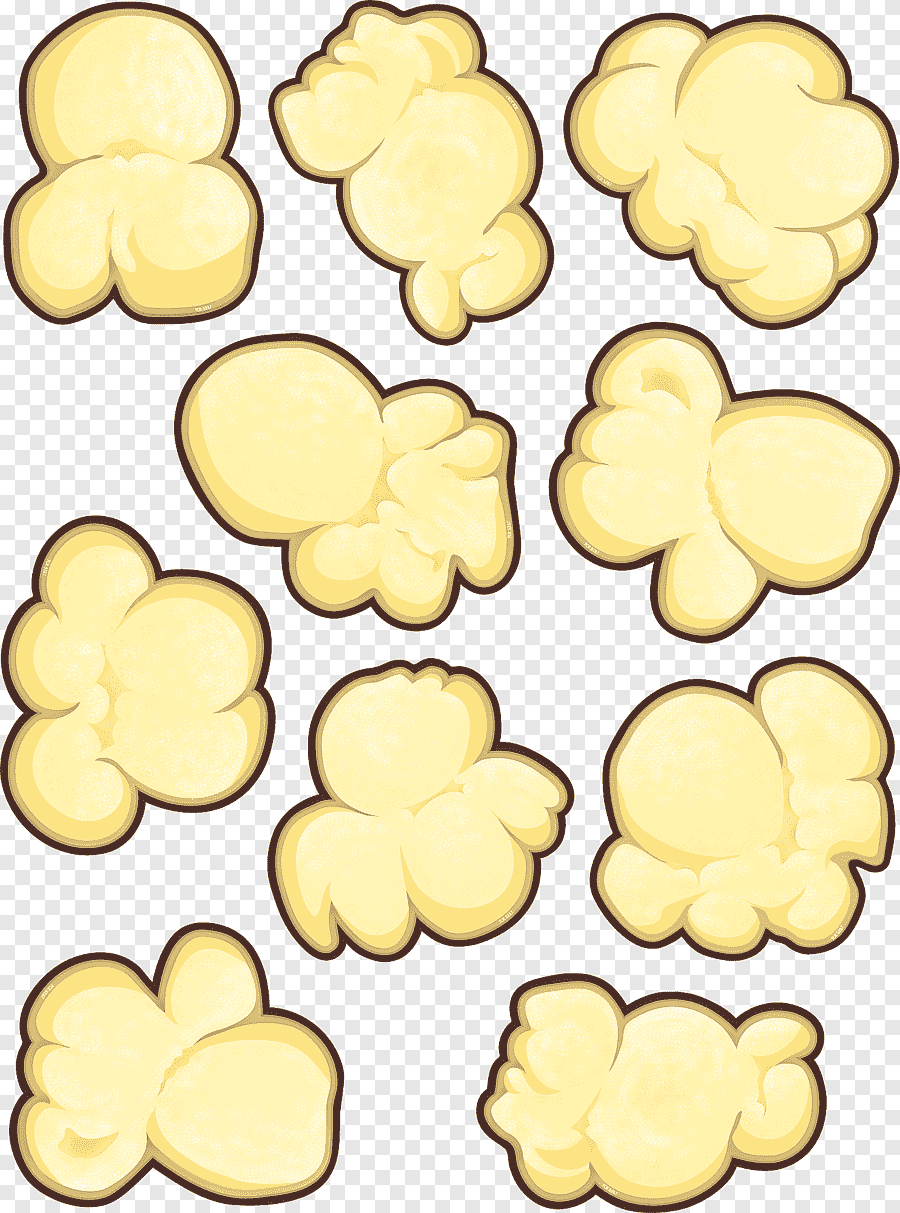 sein
werden
haben
essen
helfen
fahren
gehen
rufen
nehmen
laufen
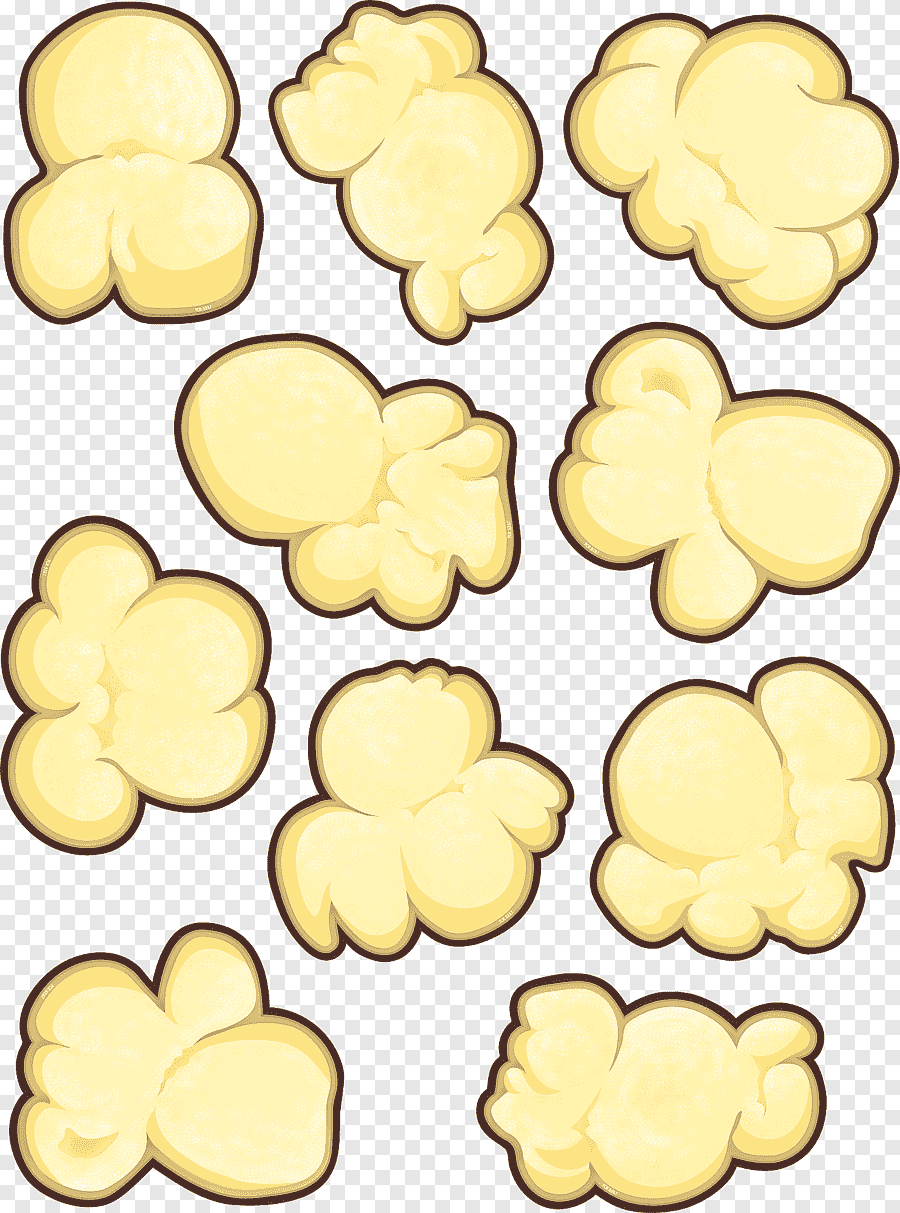 war
sehen
tragen
hatte
fuhr
wurde
aß
lief
half
ging
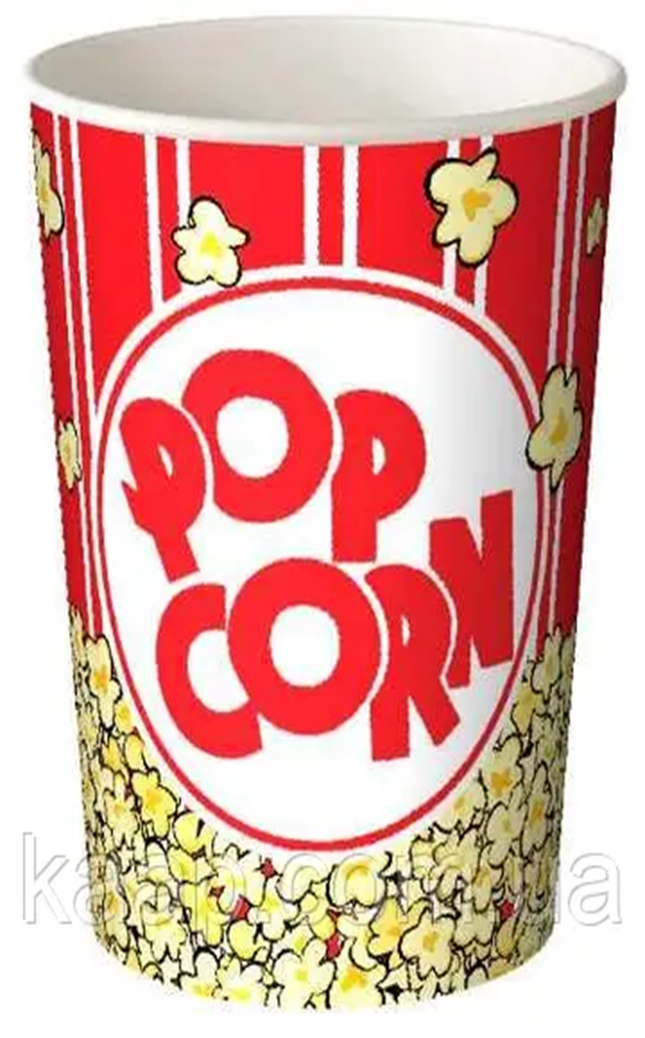 Infinitiv
Präteritum
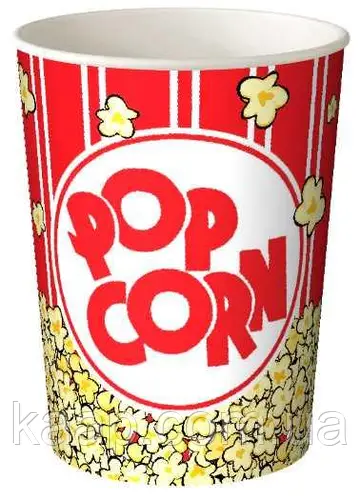 Perfekt
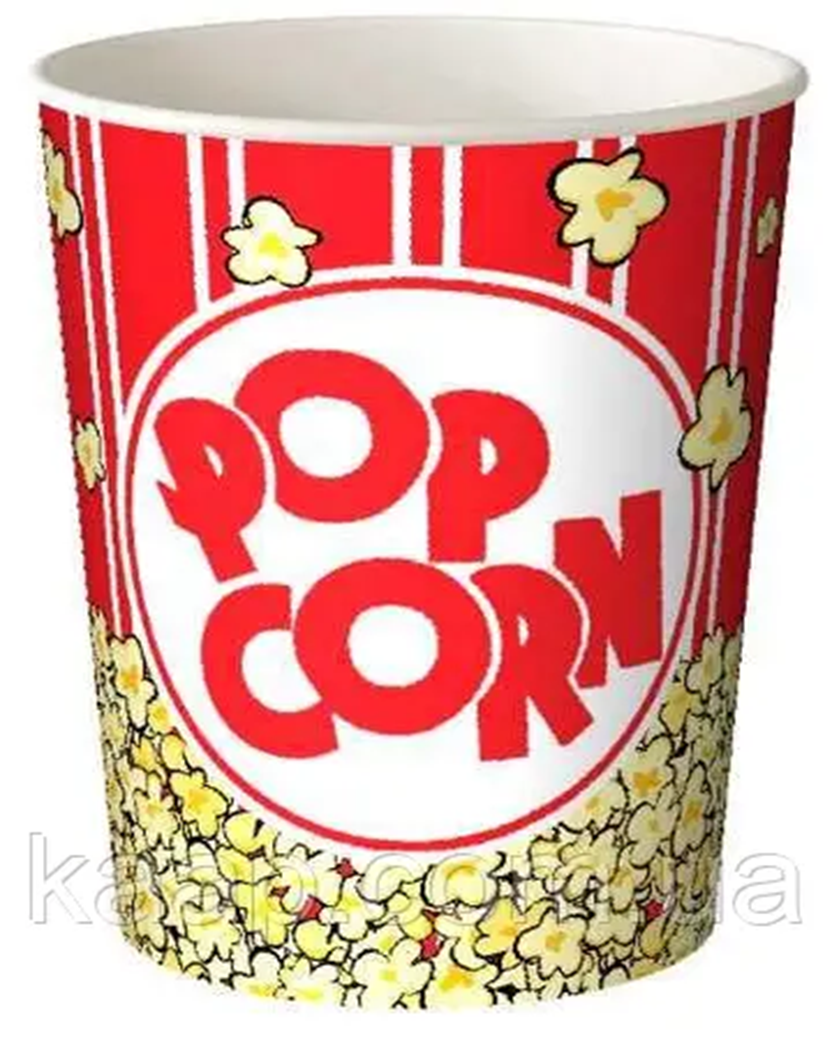 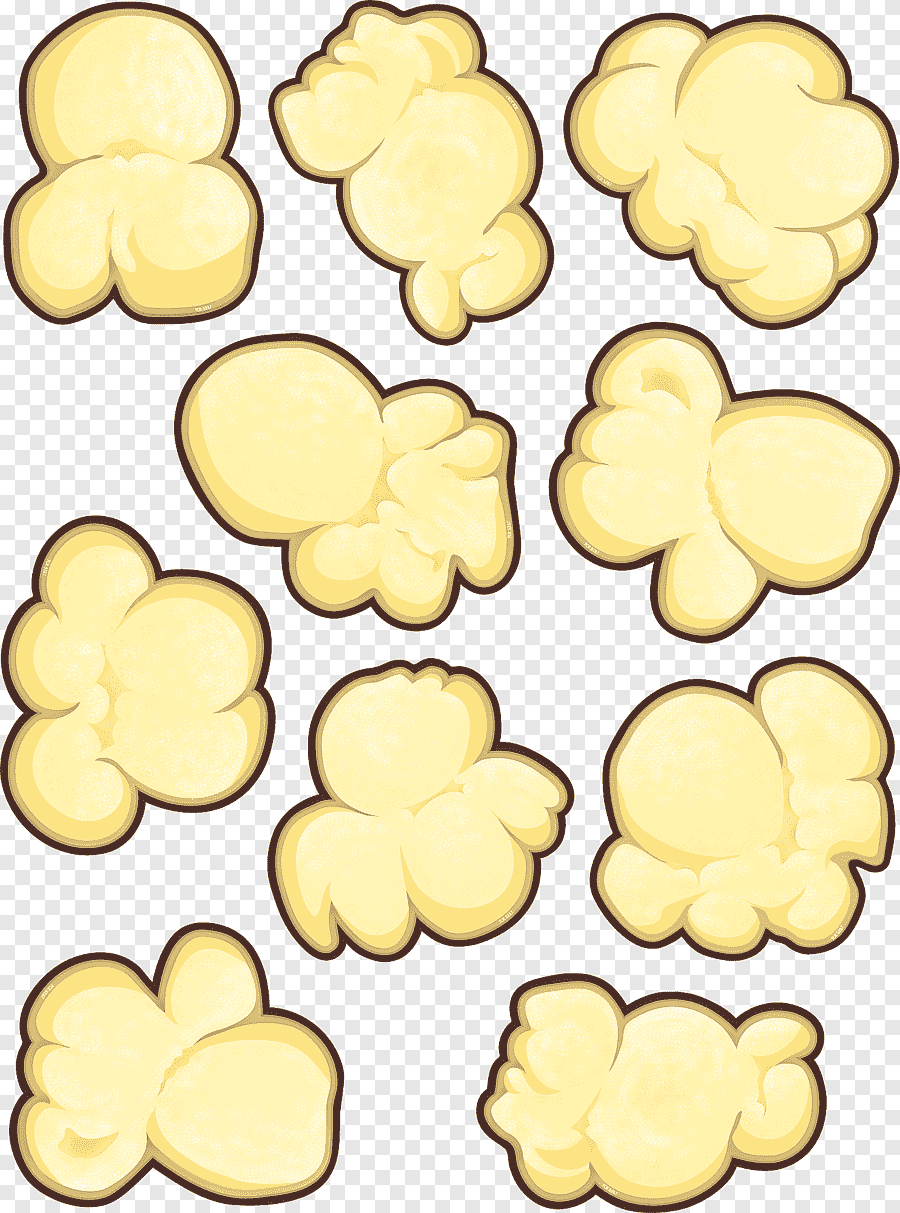 nahm
sah
rief
trug
gewesen
geworden
gehabt
gefahren
gegangen
gesehen
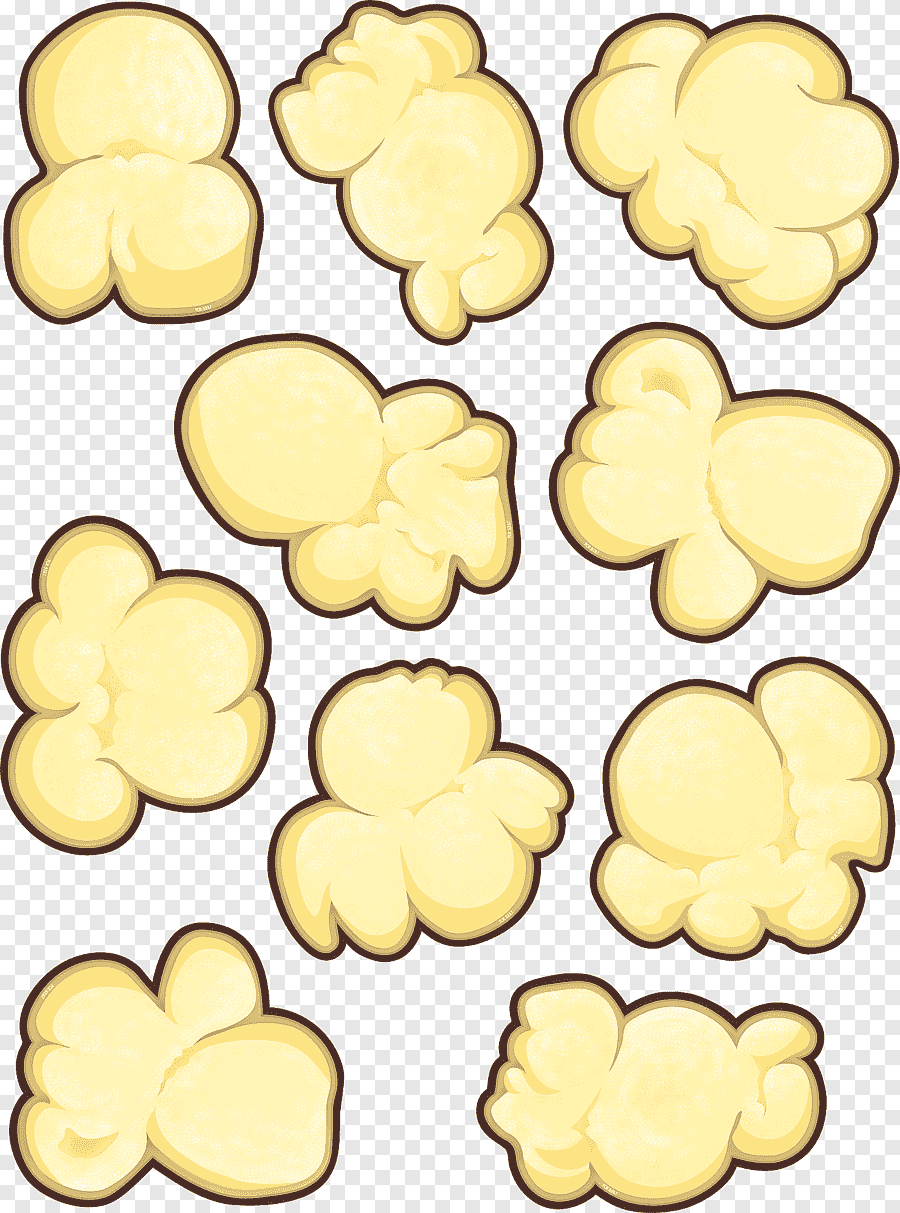 geholfen
genommen
gelaufen
gerufen
gesehen
getragen
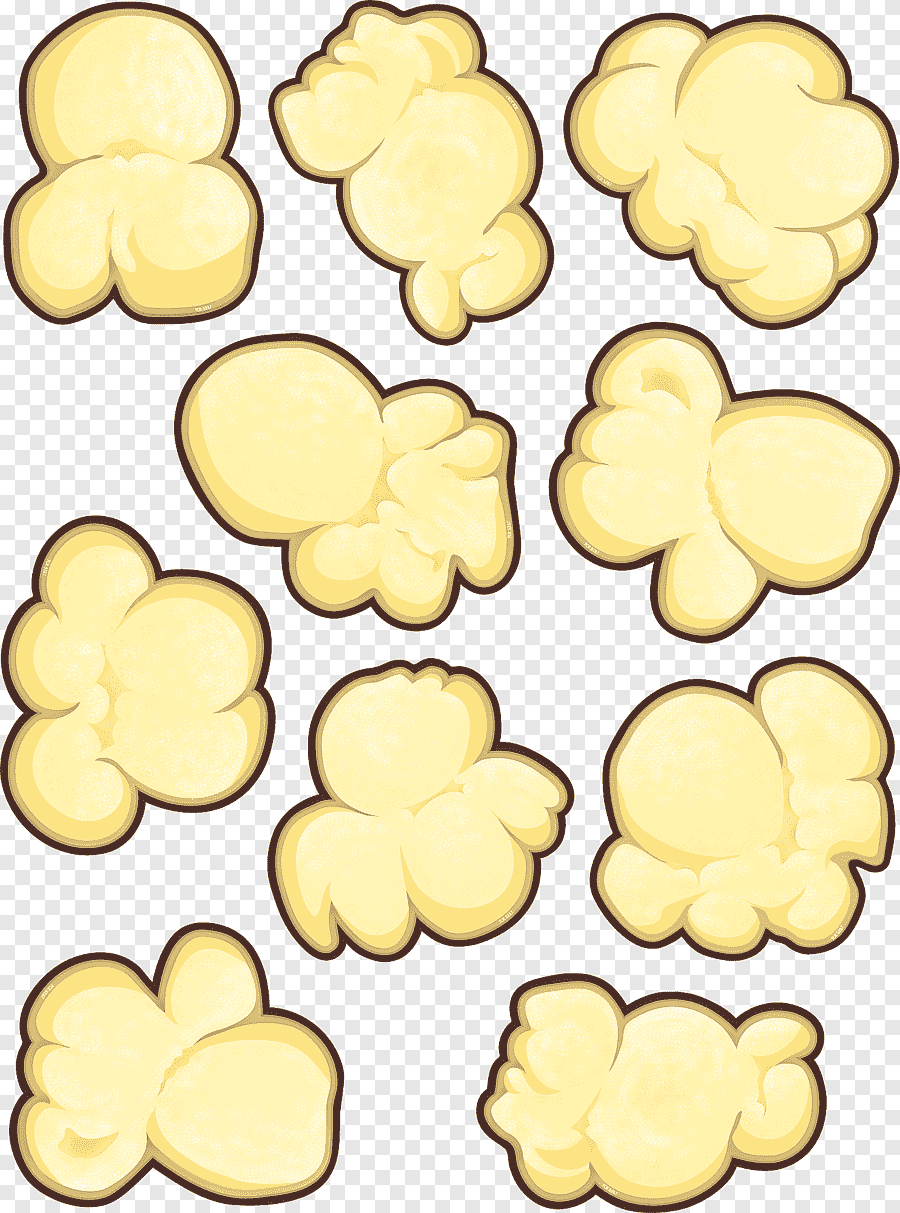 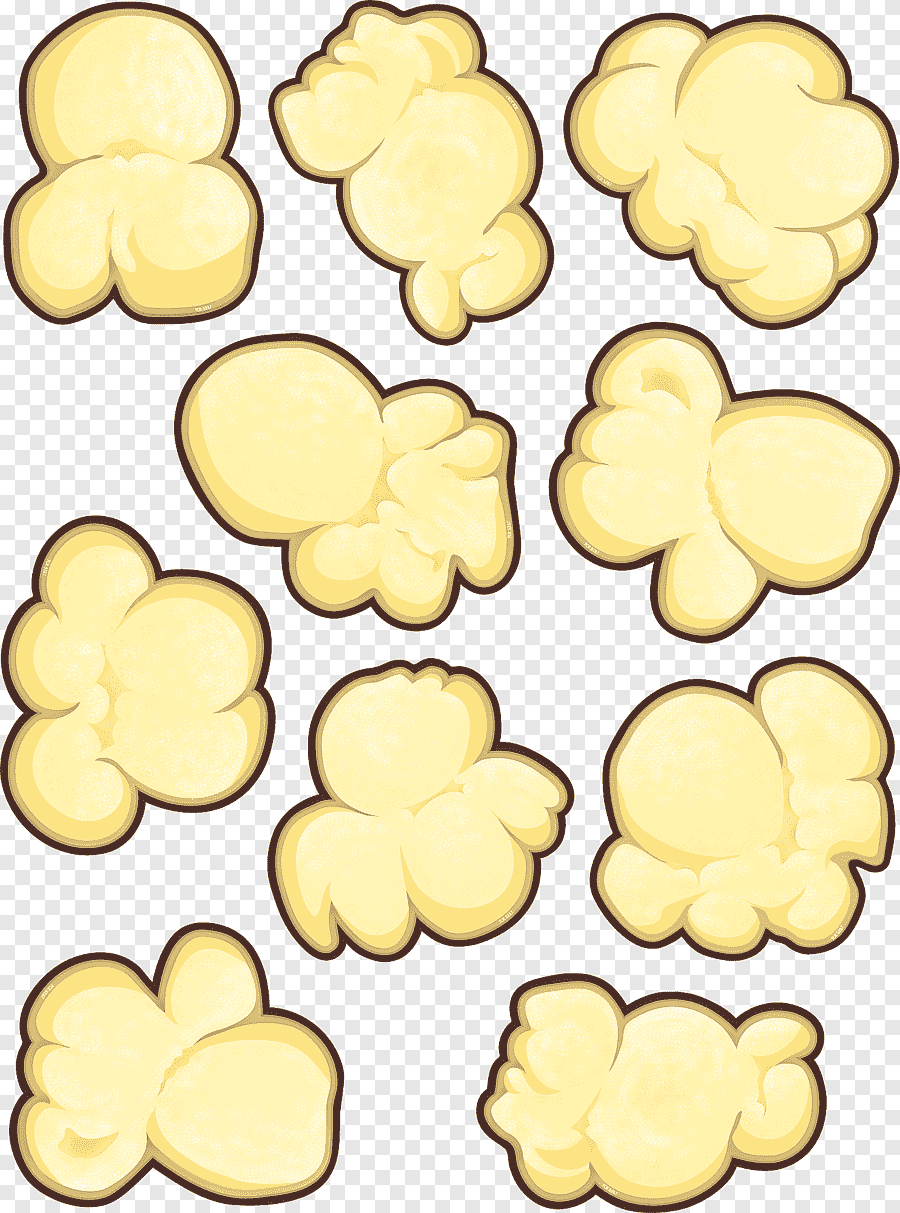